Accelerator Status Report
Monday												                                5/21/2018
Friday
LRF5 surge resistor 

Saturday
RFQ anode cable connector

MI20 LCW pump 3 trip, spurious pressure reading
MC-1 kicker problems  --Turn off/open access.

Sunday
Quiet
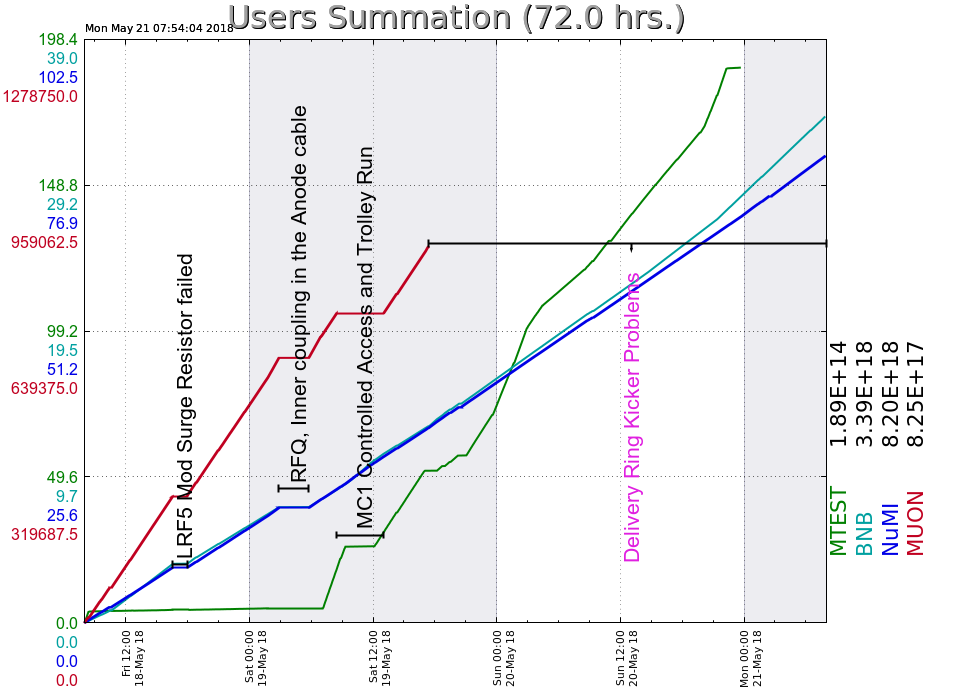 Your Shift Plot 
could be here!

Ask me how!
Weekend Update
2
5/21/2018